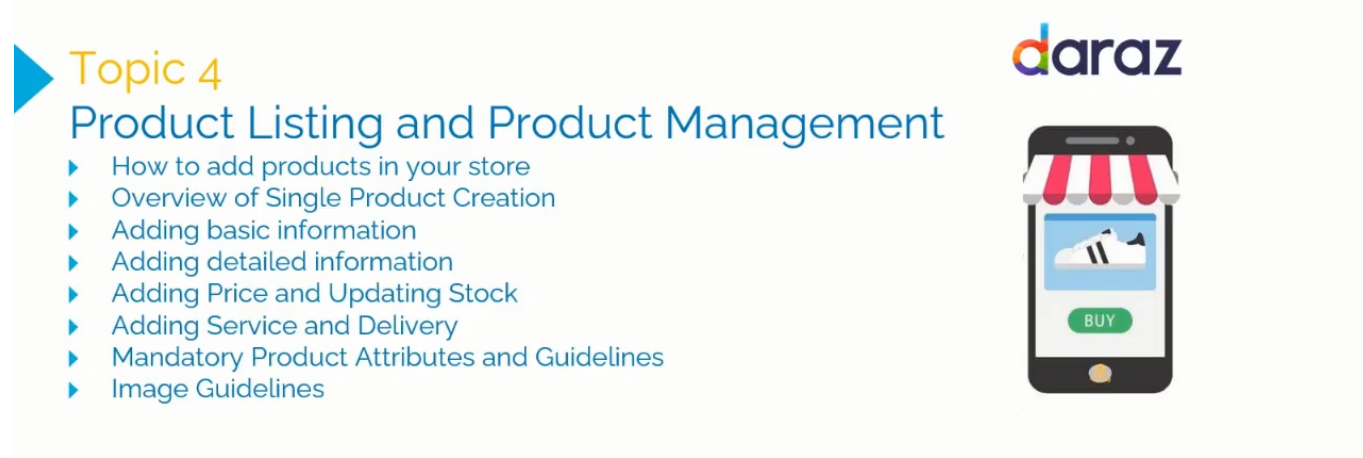 Formula
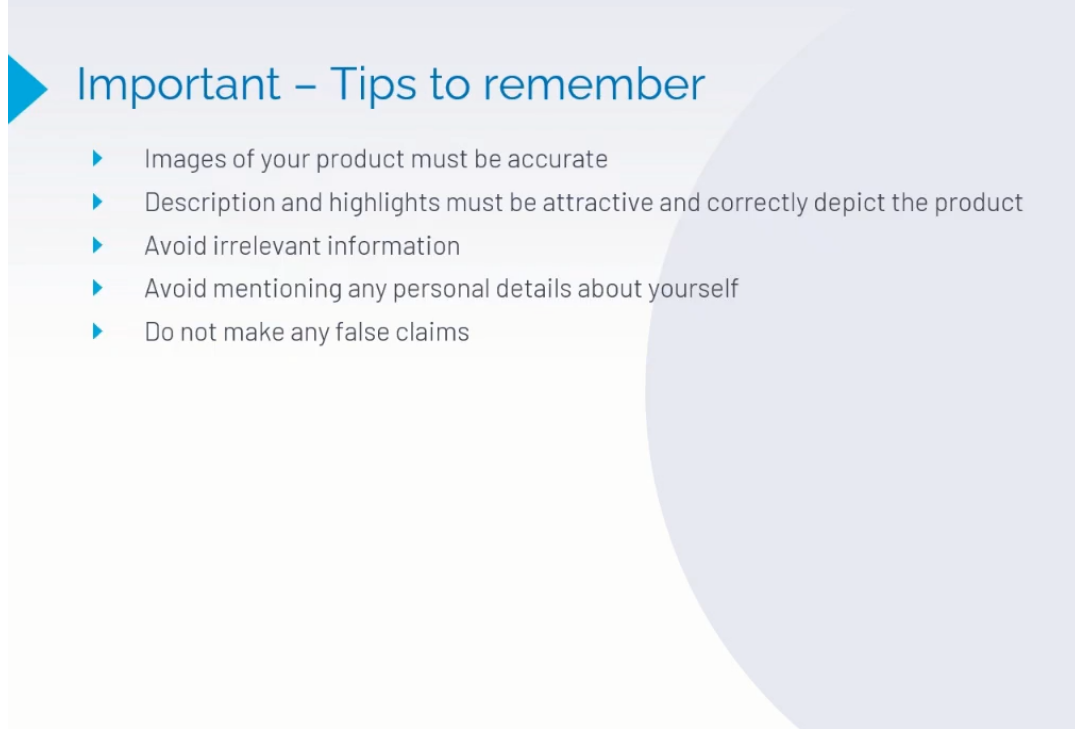 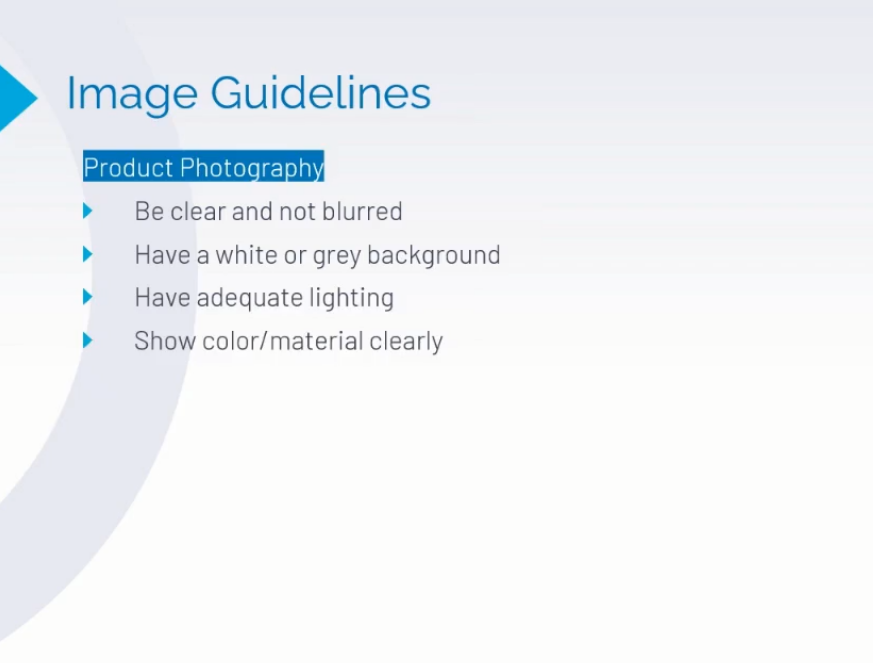 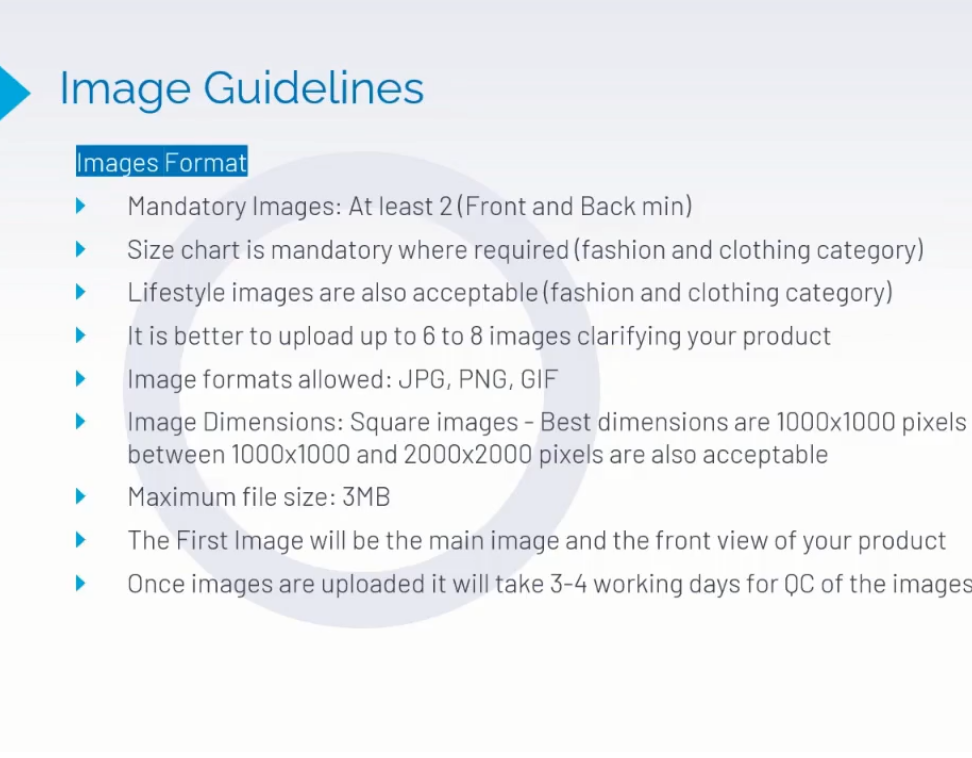